Introduction to Assistive Technology (AT)  for Young Learners
Training materials created by the Technology to Improve Kids’ Educational Success (TIKES) Project, a project of PACER Center: www.pacer.org/stc/tikes
© 2015 PACER Center
[Speaker Notes: Slide 1: Title Page
Title slide]
Intro to Assistive Technology (AT) for Young Learners Training materials created by PACER Center for Technology to Improve Kids’ Educational Success (TIKES) Project
Paula Goldberg, PACER Center Executive Director
Bridget Gilormini, Director Simon Technology Center
Page 2
[Speaker Notes: Slide 2:  Workshop Information

Presenter Notes:
Workshop presenters may wish to insert location, date, and name of presenters on this slide.]
Federally Funded Early Childhood and Assistive Technology Grants
Education priority based on research that shows assistive technology is underutilized with children with disabilities ages birth to 5
One of three awarded in the country by Office of Special Education Programs OSEP U.S. Department of Education
You play an important role in equipping not only yourselves but future early intervention and early childhood providers and teachers across the U.S.
Page 3
[Speaker Notes: Slide 3:  About TIKES

Presenter Notes:
TIKES or Technology to Improve Kids’ Educational Success is one of three early childhood and assistive technology model demonstration grants awarded nationally. This education grant is based on a priority to improve outcomes for children with disabilities ages birth to 5 by leveraging the use of assistive technology to bridge developmental and achievement gaps.  Research shows that assistive technology is underutilized and under documented for children with disabilities ages birth to 5. The majority of families do not learn about assistive technology from their teachers or providers but from other families.  This grant is about developing a model of training materials to equip and support educators and families by increasing their knowledge and awareness of assistive technology and helping them identify appropriate technology solutions for their children or students.]
PACER Center
An established parent center providing important information to parents and educators for more than 35 years
Over 30 different programs available
www.pacer.org
952-838-9000
Page 4
[Speaker Notes: Slide 4:  About PACER Center

Presenter Notes:
PACER Center is a parent center built on the premise of parents helping parents.  For more than 35 years PACER Center has been helping families advocate for the educational rights of their children. PACER Center also works closely with schools and school districts, educators and providers to help them understand the parent perspective, provide valuable staff training resources and offer resources from over 30 different programs that include transition, bullying, juvenile justice, early childhood, state personal development grants, and many more.]
Simon Technology Center
Celebrating over 27 years of assistive technology services and projects
Dedicated to making the benefits of technology more accessible
www.pacer.org/stc
952-838-9000
Page 5
[Speaker Notes: Slide 5:  About the Simon Technology Center

Presenter Notes:
For over 27 years, the knowledgeable staff of the Simon Technology Center have been making the benefits of assistive technology accessible to families, educators, and consumers. The STC does this through a variety of core services and assistive technology projects that include free assistive technology explorations with families and their children, information and referral services, workshops, and a vast AT lending library to support the exploration of assistive technology.]
Session Agenda
What is assistive technology?

Continuum and categories of assistive technology

Hands-on with assistive technology
Page 6
[Speaker Notes: Slide 6:  Session Agenda

Presenter Notes:
“An Introduction to Assistive Technology for Young Learners” is a workshop designed to help educators and families learn about and use assistive technology to help young children develop, learn and grow.  

Assistive technology is a broad category of specialized technology that helps learners of all ages do something that without this technology they could not do.  For young learners, introducing assistive technology can be very powerful in helping them to participate in their daily routines and activities at home, at school, and in the community. Today we will be giving you an overview of assistive technology. We will talk about the continuum and categories of assistive technology.  We’ll spend some time trying a variety of technology as we introduce each category. It is also important to know what the research says about assistive technology. We will share some articles you may be interested in reading and summarize some of the findings.]
Session Agenda
What the research says about assistive technology

Closing thoughts, questions, and evaluations
Page 7
[Speaker Notes: Slide 7:  Session Agenda - continued

Presenter Notes: (Duplicate from Slide 6)
“An Introduction to Assistive Technology for Young Learners” is a workshop designed to help educators and families learn about and use assistive technology to help young children develop, learn and grow.  

Assistive technology is a broad category of specialized technology that helps learners of all ages do something that without this technology they could not do.  For young learners, introducing assistive technology can be very powerful in helping them to participate in their daily routines and activities at home, at school, and in the community. Today we will be giving you an overview of assistive technology. We will talk about the continuum and categories of assistive technology.  We’ll spend some time trying a variety of technology as we introduce each category. It is also important to know what the research says about assistive technology. We will share some articles you may be interested in reading and summarize some of the findings.]
What is Assistive Technology (AT)?
Any item, piece of equipment, or product system, whether acquired commercially off the shelf, modified, or customized, that is used to increase, maintain, or improve functional capabilities of a child with a disability. 
–IDEA 2004
Page 8
[Speaker Notes: Slide 8:  What is Assistive Technology (AT)?

Presenter Notes:
Assistive technology devices and services were first defined in federal law in the Individuals with Disabilities Education Act of 1990. These definitions remained unchanged until 2004 with the passage of the Individuals with Disabilities Education Improvement Act when the definition of an assistive technology device was added to clarify what a school system’s responsibility is regarding surgically implanted technology such as cochlear implants.  

Related Activity or Questions:
How does this definition challenge or confirm participants’ ideas about assistive technology?
Based on this definition, do participants’ feel that they are active users of assistive technology?]
OSEP Part C Clarification Letter
“AT must serve a developmental purpose” by supporting the child’s ability to participate in everyday activities.”
Page 9
[Speaker Notes: Slide 9: OSEP Part C Clarification Letter

Presenter Notes:
All children develop within the context of everyday activities which are the primary source of learning opportunities for a child. There are five developmental domains to consider: Physical, social-emotional, language, cognitive, and adaptive. These developmental areas are inter-related, overlapping, predictable, uneven, and unique for every child. Participation is critical to a child’s development and in the context of routines provides both planned and unplanned learning opportunities, and allows for a child to practice functional skills. Everyday routines have many contexts and occur in the home or community, at mealtime or outside play, and at birthday parties and dance class.]
Keep in Mind That…
AT for infants and toddlers looks different than AT for students and adults
AT for infants and toddlers is used to support a child’s development
Many changes occur as young children grow which requires dynamic use of AT
Page 10
[Speaker Notes: Slide 10: Keep in Mind That…

Presenter Notes:
AT for infants and toddlers looks different than AT for students and adults; AT for infants and toddlers is used to support a child’s development.  
There are many changes as young children grow which requires dynamic use of AT]
Why Use AT?
Assistive technology helps children ages birth to 5 with disabilities participate in everyday activities in order to grow and learn
Page 11
[Speaker Notes: Slide 11: Why Use AT?

Presenter Notes:
The purpose of assistive technology is to create opportunities for children. All children need interactions that will allow them to grow and change. Assistive technology needs to be built into the daily routines and activities of the child. It is only through these interactions that children may reach their full potential with the help of assistive technology.


Related Activity or Questions:
Ask each participant to think of their own child or a particular student with a disability. Have them write down three opportunities they would like this child to have. Ask them to keep this child and the opportunities in mind throughout the workshop.]
What Are the Benefits of AT?
Enhance communication
Increase independence
Broaden life opportunities
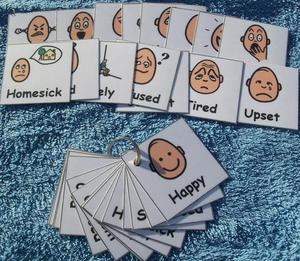 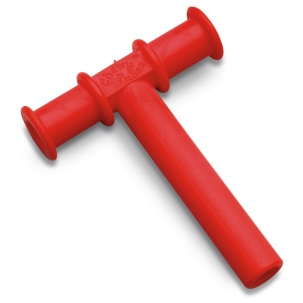 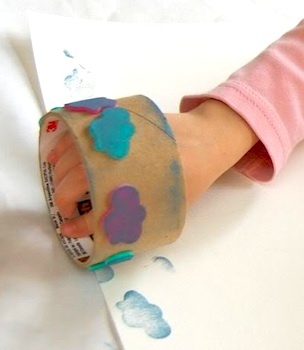 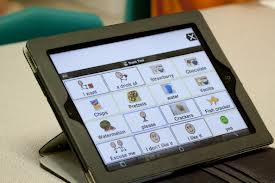 Page 12
[Speaker Notes: Slide 12: What are the benefits of AT?

Presenter Notes:
AT creates opportunities for children to communicate and participate in a way that would not be possible without the use of assistive technology. It increases their ability to do it themselves and empowers children to experience all of life’s opportunities.]
What Are the Benefits of AT?
Increase participation 
Promote development 
Enhance learning 
Boost self-esteem
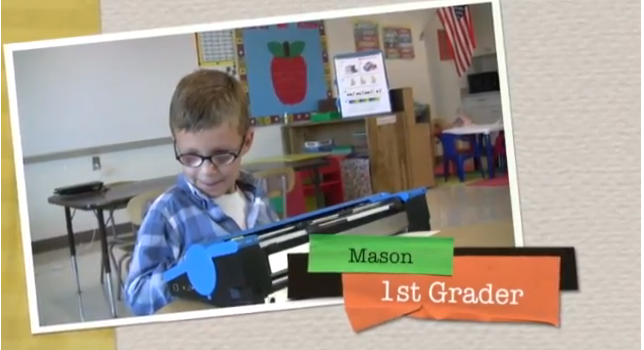 Meet Mason
Page 13
[Speaker Notes: Slide 13: What are the benefits of AT? (cont.)

Presenter Notes:
Assistive technology helps children build new skills or use the ones they already have. It also allows children to be an active part of their family, classroom, and community. It can increase their participation in activities, promote their development, enhance their learning, and boost their self-esteem.  

Related Activity or Question:
Let’s look at one example of AT in Action. Meet Mason, a young learner who has and continues to use assistive technology to help him learn, grow, and develop. 

Meet Mason YouTube Video Link:  http://www.youtube.com/watch?v=IcUNnnwFm4g]
True or False?
There are prerequisite skills that a child must have before using AT, including the understanding of cause and effect.  

☐  True
☐ False
Page 14
[Speaker Notes: Slide 14:  True or False 

Presenter Notes:
True or False?  Do you think that children must have a set of prerequisites before introducing assistive technology?

False.  It is a myth that children must already possess certain skills before they can use or benefit from assistive technology. The truth is that all children can use and benefit from assistive technology.


Related Activity or Questions:
Ask the participants to think about a child again. Discuss what skills this child has and what skills they believe the child might need before using AT.]
No Prerequisites
There are no prerequisites for using AT.
 
(Dugan, et al., 2006; Wilcox, et al., 2006; Wilcox, et al., 2006)
Page 15
[Speaker Notes: Slide 15:  No Prerequisites

Presenter Notes:
Because it is important lets say it again.  There are NO prerequisites for using AT.  Even infants can grow, learn, and increase family and community participation with the use of AT.]
True or False?
Assistive technology can hinder development.

☐  True
☐ False
Page 16
[Speaker Notes: Slide 16:  True or False

Presenter Notes:
True or False?  Can assistive technology hinder the development of children?

False.  It is a myth that AT will inhibit development in children. The research actually shows the opposite.]
Research
Research supports that in even a short amount of time, the introduction of assistive technology can make a large difference.
Page 17
[Speaker Notes: Slide 17:  Research

Presenter Notes:
Research supports that even in a short amount of time the introduction of assistive technology can make a big difference.]
Research
Data suggests that the use of AT can significantly improve outcomes for infants and toddlers and improve both socio-emotional and pre-academic skills. 

(Campbell, et al., 2006; Dugan, et al., 2006; Moody, 2012; Wilcox, et al., 2006)
Page 18
[Speaker Notes: Slide 18:  Research

Presenter Notes:
With the use of AT, children can build new academic, social, and emotional skills, often at a rate that is much faster and more effective than building those skills without the use of AT.

Related Activity or Questions:
Ask participants to think about and discuss a tool they have used in the past to help them master a task or skill. 
How does this experience relate to a child using AT?]
The Assistive Technology Continuum
Without Any 		Medium Technology
Technology			Relatively Complicated
Simple Modifications 		Mechanical Devices

Low Technology	      High Technology
Less Sophisticated			Very Advanced
              Affordable Tools 			Incorporate Computers
Page 19
[Speaker Notes: Slide 19: The Assistive Technology Continuum

Presenter Notes:
When individuals talk about AT, devices and systems are put on a continuum ranging from no technology to high technology. On one end of the continuum there are simple non-electronic devices. Looking higher up on the continuum, things become more complicated, have more moving parts, have batteries and wires, and generally can be more costly.  It is also important to remember that low tech is not better than high tech and high tech is not better than low tech. It is about matching the right technology with the needs of the child. It is also likely that a child will benefit from an array of technology across the continuum depending on what their needs are.

Related Activity or Questions:
Give each table or group of participants a bag with four to eight assistive technology items and give them 10 minutes to explore and discuss their items within the smaller group. Give each group a different selection of assistive technology tools.]
The Assistive Technology Continuum
Without Any Technology 			
Simple Modifications
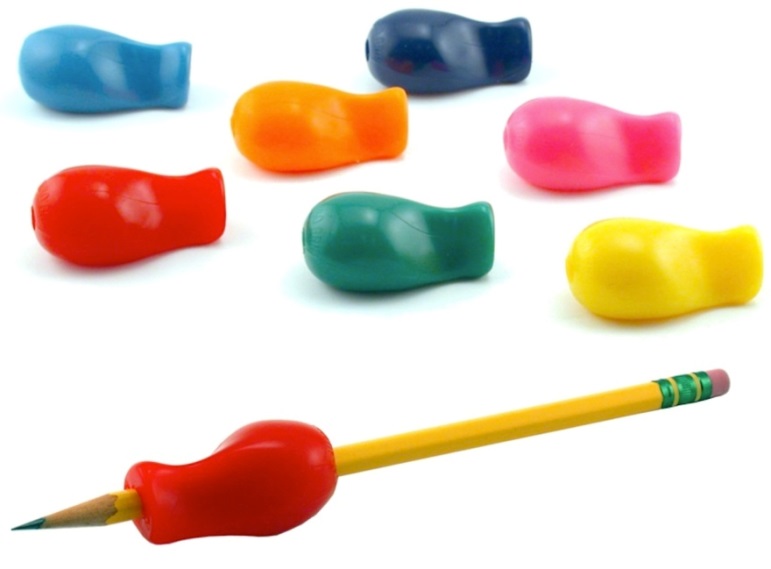 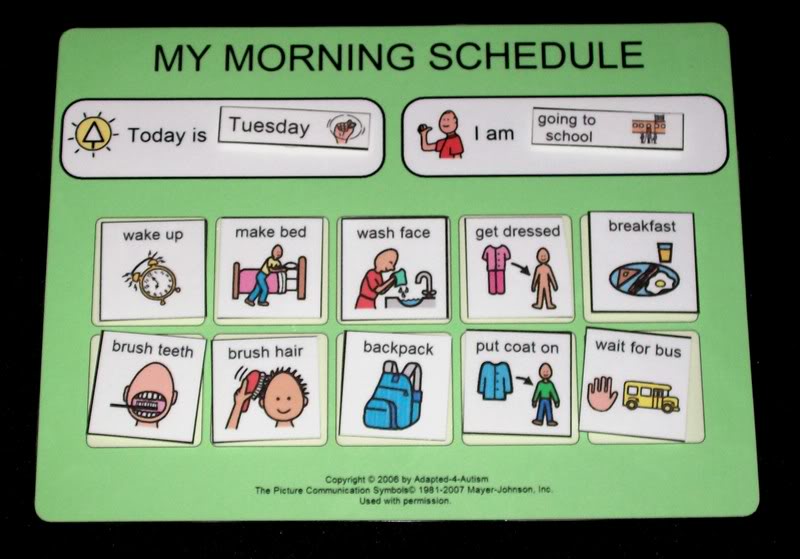 Page 20
[Speaker Notes: Slide 20:  The Assistive Technology Continuum – Without Any Technology

Presenter Notes:
AT Items without any technology components are very simple adaptations that have no working parts. They include things like pencil grips or visual supports. Pencil grips come in an array of materials, shapes, and weights and are meant to help the child improve their grasp of the writing tool such as a pencil or a crayon. Visual supports are used to support learning and understanding. They consist of objects, pictures, gestures, etc. Some recognizable examples include morning schedule, social stories, reward charts, behavior charts, and much more.

Related Activity or Questions:
Ask the small groups to identify their items without any technology components. Have them report to the group about what the item is (or what they guess it is) and how it might be helpful to a young child.]
The Assistive Technology Continuum
Low Technology 			
Less Sophisticated		
Affordable Tools
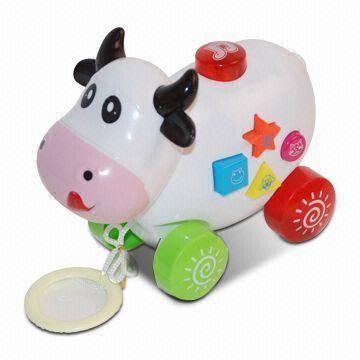 Page 21
[Speaker Notes: Slide 21:  The Assistive Technology Continuum – Low Technology

Presenter Notes:
Low tech items are items that have simple parts and batteries. Components are simple and easy to operate. They include things like toys with lights, vibrations, and textures that you can purchase at a toy store.

Related Activity or Questions:
Ask the small groups to identify their low technology item(s). Have them report to the group about what the item is (or what they guess it is) and how it might be helpful to young a child.]
The Assistive Technology Continuum
Medium Technology
Relatively Complicated
Mechanical Devices
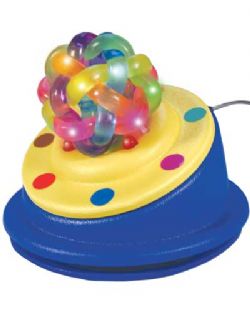 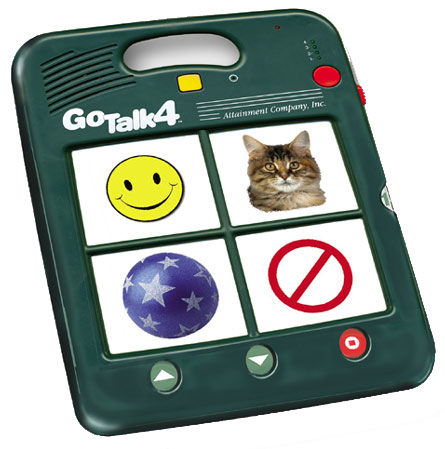 Page 22
[Speaker Notes: Slide 22:  The Assistive Technology Continuum – Medium Technology

Presenter Notes:
Medium technology items are becoming more sophisticated.  They have more moving parts and may take some time to learn and implement. They include things like switches used to activate a toy and communication devices programmed by an adult to provide a voice to a child who has limited or no speech.

Related Activity or Questions:
Ask the small groups to identify their medium technology item(s). Have them report to the group about what the item is (or what they guess it is) and how it might be helpful to a young child.]
The Assistive Technology Continuum
High Technology 			
Very Advanced
Incorporate Computers
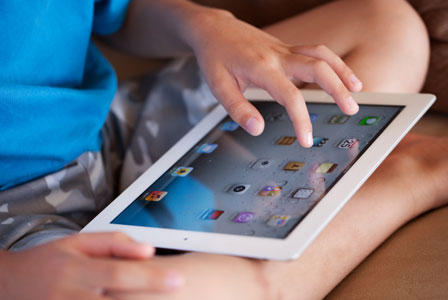 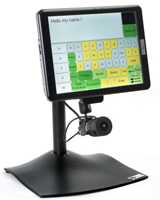 Page 23
[Speaker Notes: Slide 23:  The Assistive Technology Continuum – High Technology

Presenter Notes:
High tech AT consists of devices that have complex electronic components and moving parts. They include things like computers and high tech communication devices with a feature called dynamic display.

Related Activity or Questions:
Ask the small groups to identify their high technology item(s). Have them report to the group about what the item is (or what they guess it is) and how it might be helpful to a young child.]
Categories of Assistive Technology
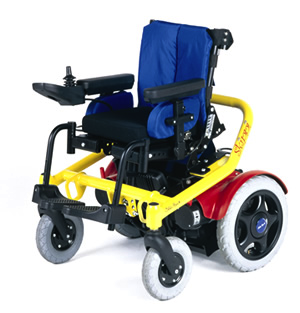 Aids to daily living  
Mobility and positioning  
Vision and hearing  
Computer access
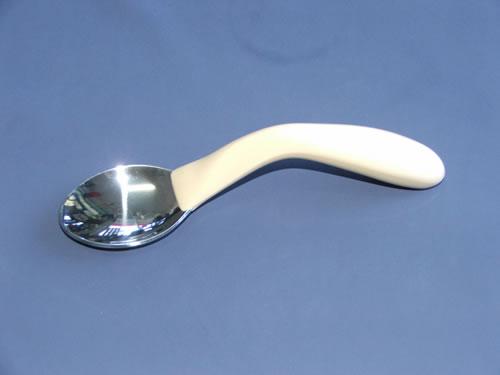 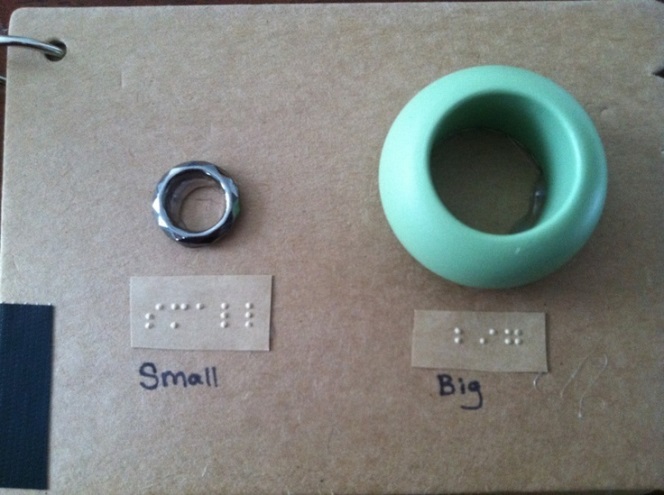 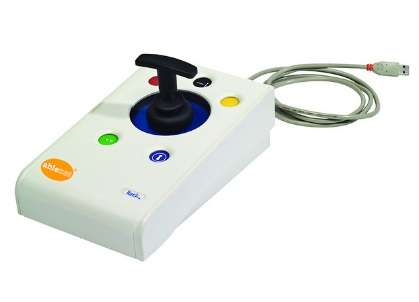 Page 24
[Speaker Notes: Slide 24:  Categories of Assistive Technology 

Presenter Notes:
We also put AT into broad categories to make it easier to talk about. The next two slides list all of the categories traditionally used to talk about assistive technology. In the upcoming slides, each category will be defined and examples of items that fall into each category provided. There is some crossover between categories, but you will find that most AT devices fit well within these areas. 

Aids to daily living provide support in daily routines and activities such as eating, bathing, sleeping, etc. Pictured here is a spoon designed with a handle that makes it easier to grip.
Mobility and positioning is a category that is designed to help people with physical disabilities get around and be in the proper position to participate in daily routines and activities. Pictured here is a power mobility device.
The category of vision and hearing addresses tools that help people with the range of vision and hearing disabilities, including blindness and deafness.  Pictured here is an example of braille labeling.
The category of computer access consists of tools that help someone overcome the barrier that having a disability presents and provides access to a computer or tablet device. Pictured here is a joystick mouse which allows the user to access the pointer on the computer, move it across the screen, and make selections as someone else might use a traditional computer mouse.

The above descriptions talk about the pictures layered and embedded within the PowerPoint that will be shown during the electronic presentation of this slide.]
Categories of Assistive Technology
Education
Communication 
Recreation 
Sensory aids  
Environmental control
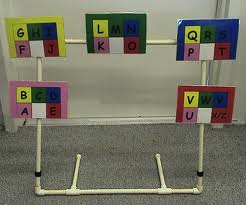 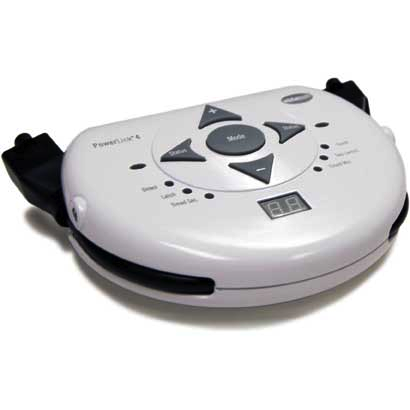 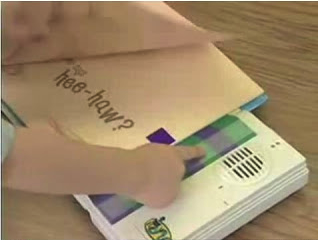 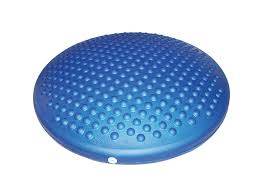 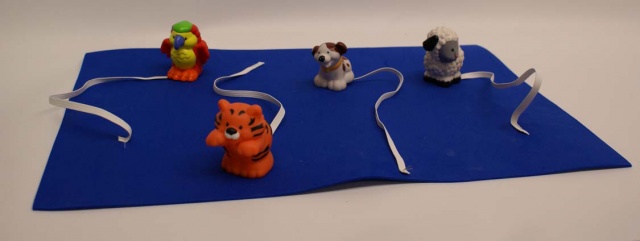 Page 25
[Speaker Notes: Slide 25:  Categories of Assistive Technology (cont.)

Presenter Notes:

Assistive technology for education helps children with educational goals such as reading and writing. Pictured here is the Bookworm a device by AbleNet designed to help give a child independent access to reading, shared reading, etc. Individual pages of the book can be recorded and then accessed by the child with the push of a button or switch.
Assistive technology for communication helps children find and use their “voice.” It is appropriate for children with little or no speech or unintelligible speech.  Pictured here is an eye gaze system where letters are used to form words. 
Recreation is an important part of life so we have assistive technology that helps us access recreation activities. This includes games, toys, sports, etc. Pictured here are small manipulatives tethered to a piece of felt.
Assistive technology for sensory aids provides children either with needed sensory input or a calming effect when there has been too much sensory input. Pictured here is a disco sit. The bumps on this round disc provide sensory input to a child who is sitting in a chair or on the floor which may help them focus and pay attention during a routine or activity.
Environmental controls help give children access to a wide variety of home and school tools such as a blender, radio, TV, etc. Pictured here is the Power Link which allows the user to control things that plug in.

The above descriptions talk about the pictures layered and embedded within the PowerPoint that will be shown during the electronic presentation of this slide.]
Aids for Daily Living
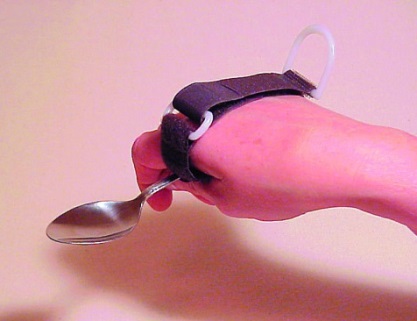 Feeding and eating aids
Dressing and grooming aids
Bathing and toileting aids
Executive function aids
Sleeping aids
Fine motor development aids
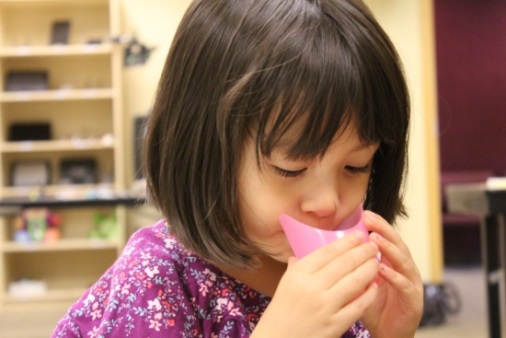 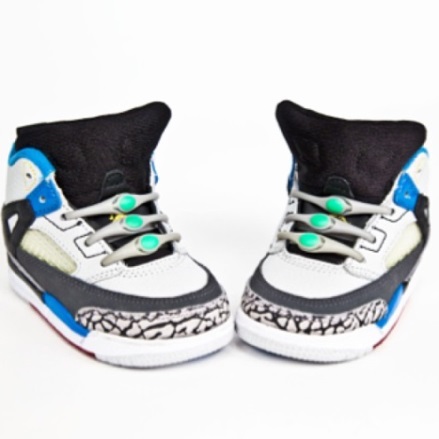 Page 26
[Speaker Notes: Slide 26:  Aids for Daily Living

Presenter Notes:
First we will talk about assistive technology for daily living. This category includes items that assist in self-care and daily living. Items such as dressing aids, adapted feeding tools, and AT for personal hygiene fall into this area. 

Pictured here is a utensil cuff designed to be used by a child with limited functionality of the hands to improve their ability to grasp and use forks and spoons.  It can be used with handles of many sizes and shapes.     
Next we have a nosey cup which is a standard type cup with a cut out for the nose to allow drinking without bending the neck or tilting the head. Some nosey cups also come with handles.  
For our last example we have elastic shoelaces. The elastic shoelaces allow a child to put on their shoe and get a snug fit without having to be able to tie their shoes.

The above descriptions talk about the pictures that will be shown during the electronic presentation of this slide.]
Mobility and Positioning
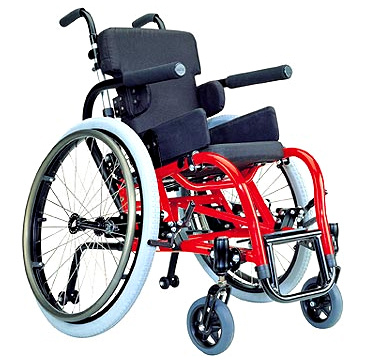 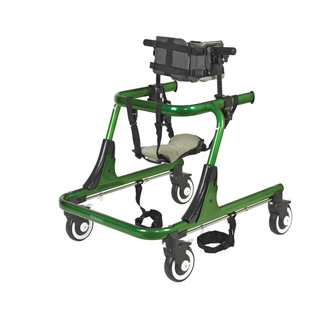 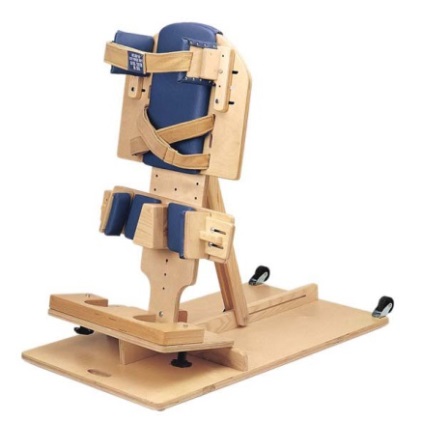 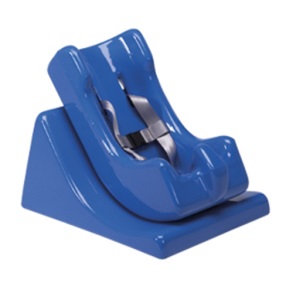 Wheelchair
Gait trainer
Walker
Positioning aids
Stander
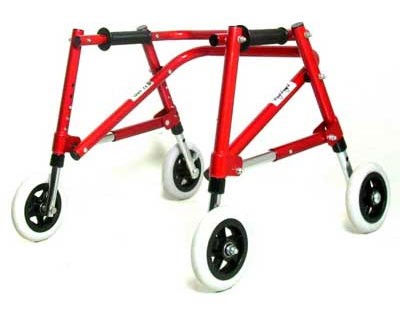 Page 27
[Speaker Notes: Slide 27:  Mobility and Positioning

Presenter Notes:
Mobility and positioning is a category that people are most familiar with today. This category includes devices that vary a great deal in complexity. There are very low tech items like a bean bag chair and devices as complex as a power wheelchair.  

Wheelchairs come in many sizes and with a variety of technology capabilities. Wheelchairs are designed to improve mobility.  
Gait trainers are designed for use by people of all ages who have a physical disability. It is a wheeled device that helps a person who is unable to walk independently to learn or relearn to walk safely and efficiently as part of gait training.  
A walker is also designed to help with independent mobility and provide support.  
Positioning forms are designed to help provide support for babies and toddlers who have low tone or difficulty maintaining a position.  
Standers provide partial weight bearing support to help strengthen critical motor skills so a child can progress toward independent standing. They also provide alternate body positions for children with physical disabilities.

The above descriptions talk about the pictures layered and embedded within the PowerPoint that will be shown during the electronic presentation of this slide.]
Go Baby Go: Video
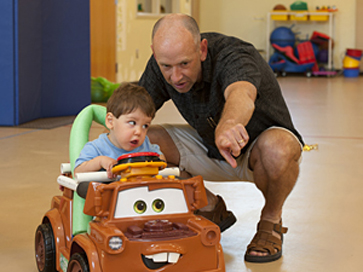 Page 28
[Speaker Notes: Slide 28:  Go Baby Go

Presenter Notes:
For very young children there are few choices when it comes to mobility devices.  Cole Galloway from the University of Delaware and a team of people are trying to change this by adapting readily available motorized cars designed for young children and modifying them for children with disabilities. Let’s look at this video about the possibilities of powered mobility for young children. 

Link to YouTube Video:  How One Man's Trip to Toys 'R' Us Brought Mobility to Hundreds of Kids With Disabilities - https://www.youtube.com/watch?v=U-NE7B0RTdA (4:48).]
Vision and Hearing
Lighted visual display
Magnifiers
Braille display
Screen reader
Talking products
Digital book players
Alerting devices
Assisted listening devices
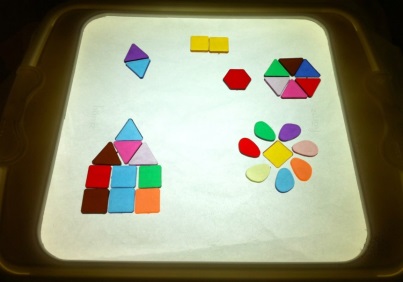 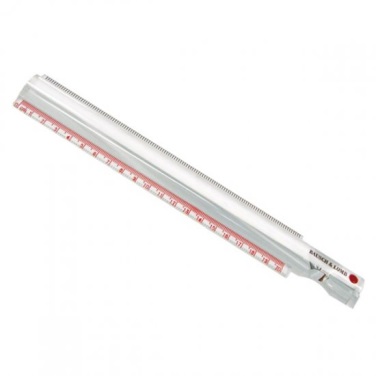 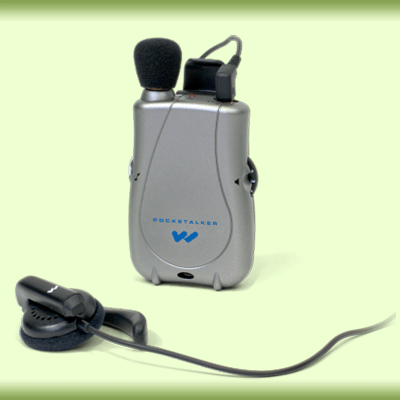 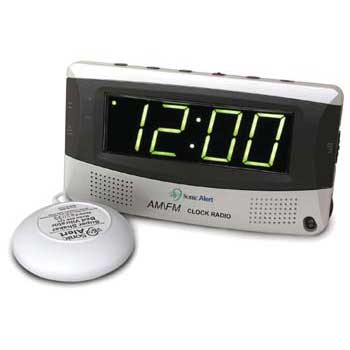 Page 29
[Speaker Notes: Slide 29:  Vision and Hearing

Presenter Notes:
Assistive technology for vision and hearing is also a category that people are familiar with today. However, it is a much bigger category than many realize. Audio books use technology to provide live or electronic narration of a book and are in this category, as well as large print text and vibrating phone alerts.  

A light box is designed to help teach basic visual skills as well as more complex visual-motor and visual-perceptual skills. The high contrast background created by the light box’s illuminated surface makes a variety of visual tasks easier to perform. The goal is that using brightly colored items will motivate students to use their vision. There are many devices that help magnify what someone is looking at.  
Pictured here is a magnifying bar designed to help magnify words and lines in printed material such as in a book or worksheet.  
Screen readers (not pictured) are computer software that use a computer voice to read a variety of text or help someone with a visual impairment navigate the computer screen.  
The personal sound amplifier helps someone with a hearing impairment hear important noise such as the teacher talking while minimizing potentially distracting background noise.  The amplification of the teacher is better than the amplification of the noise.  
The vibrating alarm clock provides an alternate alerting system to someone who cannot hear the clock’s auditory alarm.

The above descriptions talk about the pictures layered and embedded within the PowerPoint that will be shown during the electronic presentation of this slide.]
Computer Access
Alternative keyboards
Adapted mice
Guided computer interface and safety controls
Computer accessibility
Switches
Switch interface
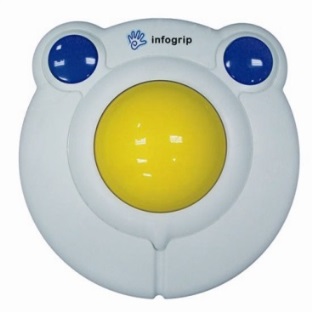 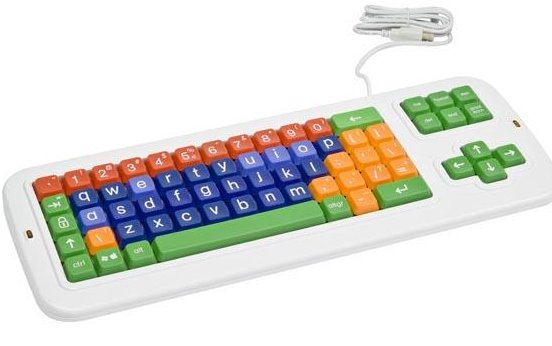 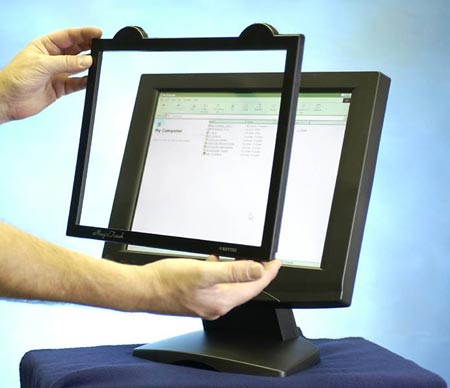 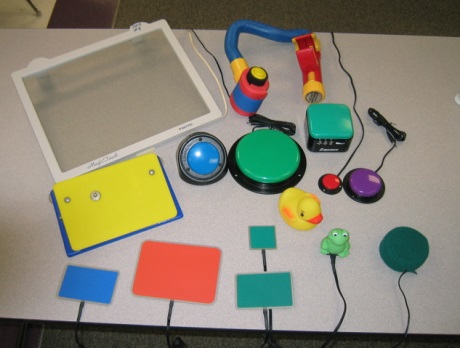 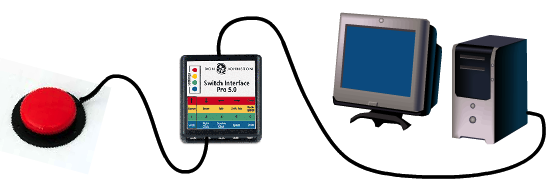 Page 30
[Speaker Notes: Slide 30:  Computer Access

Presenter Notes:
Computer access is a category of technology that helps children use traditional technology like a computer. There are a wide range of access methods including a smaller size mouse, a joystick, or rollerball mouse. There are also more complicated scanning and switch systems that make computing accessible to a wide variety of users. 

Alternative keyboards come in a variety of shapes, sizes, and configurations, including a plug and play keyboard that plugs in and works instantly, a programmable keyboard which gives more flexibility in creating layouts, and an onscreen keyboard pictured here is a small colorful QWERTY layout.
Trackballs and joysticks provide alternative ways of moving the mouse and interacting by clicking, selecting, and moving things.
The touch screen allows users to interact with the content on the computer by touching the screen. The finger essentially becomes the mouse, allowing you to select things, move things and much more.
When other options do not work, then we might look at a switch. Switches come in a wide range of sizes, touch sensitivity, and function.
Along with a switch, we need a switch interface which is a device that helps the computer understand what the switch is telling it to do.

The above descriptions talk about the pictures layered and embedded within the PowerPoint that will be shown during the electronic presentation of this slide.]
Education
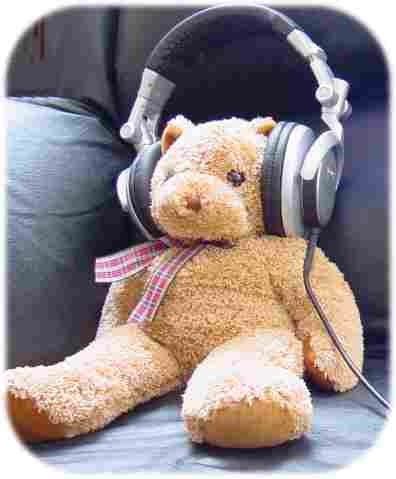 Adapted books
Accessible books
Adapted paper
Adapted writing tools and grips
Writing positioning aids
Math manipulatives
Alternative calculators
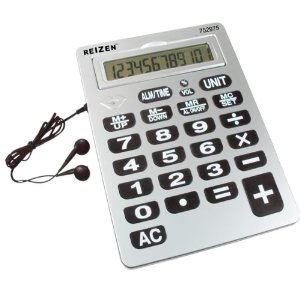 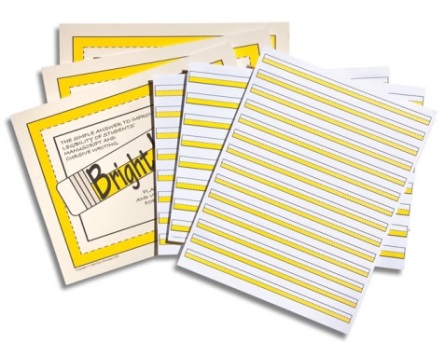 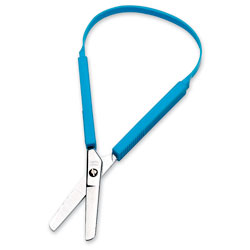 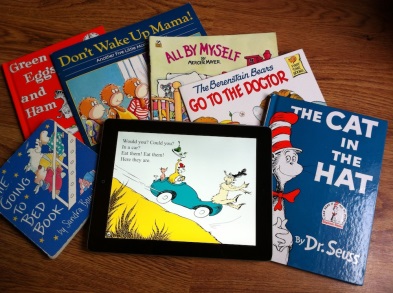 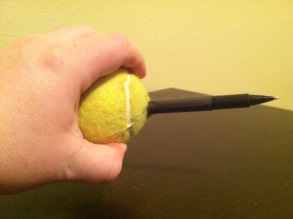 Page 31
[Speaker Notes: Slide 31: Education

Presenter Notes:
The education category is particularly important for young children and assists them in participating in classroom activities. It allows them to access instructional and play materials in novel ways and helps them build those priceless early skills that will be the base for their future learning success.  

Electronic digital books often combine elements of print with audio, making them very interactive and engaging.
A talking calculator provides audio support for numbers and calculations. This one is also large for someone with vision or motor difficulty.
Adapted paper consists of tools such as raised line paper, different weights or thickness of paper, and more. Raised line paper provides a visual and tactile boundary of where writing should occur.
Audio books are live narrated books or books read with a computer voice.
Adapted writing grips help the user interact with a writing tool to write, color, and draw.
Adapted scissors provide support when cutting is difficult with traditional scissors.

The above descriptions talk about the pictures layered and embedded within the PowerPoint that will be shown during the electronic presentation of this slide.]
Communication
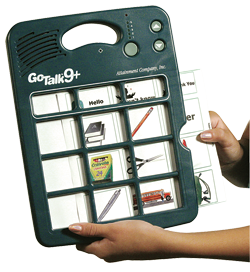 Picture symbols
Single message device
Mid-tech voice output device
High-tech voice output device
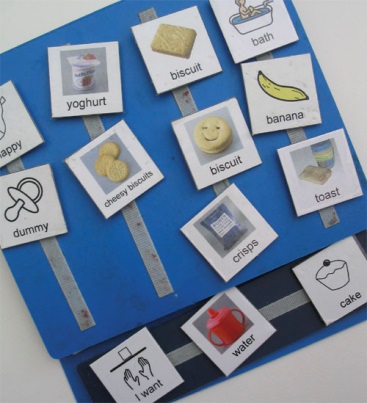 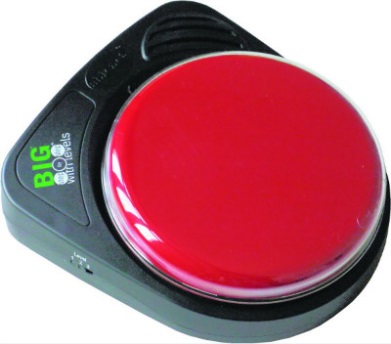 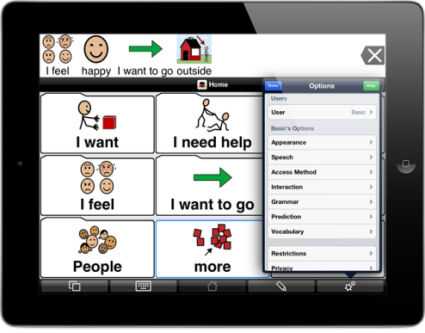 Page 32
[Speaker Notes: Slide 32:  Communication

Presenter Notes:
Communication is also a crucial category. Children who are able to communicate effectively are able to have their needs met, express thoughts and emotions, and build relationships with those around them. Assistive technology for communication can be as simple as a picture symbol and as complex as a dynamic display device. As previously mentioned, there are no prerequisites for introducing a tool to help increase speech and language skills. The pictures selected here represent the continuum of communication.  

Picture communication uses symbols or picture representations to communicate a single concept. Here you see what might be called a PECS (Picture Exchange Communication System) book with a variety of symbols that the users search through to communicate their intent. The picture symbols include items commonly found in a user’s book (e.g., food, activities, rewards, etc.).  
Moving up the continuum we have a single message device. This particular one is called a Big Mac. Typically a single message is programed on the device and placed near an activity or the user to support communication. A common first message might be, “I want more juice.”  
Next we have a mid-tech device. There are approximately 32 “cells” containing a variety of words. A voice recording is made for each word or selection. The user directly selects them with a finger. If that is not possible, the user can activate a switch or get help from a communication partner which is often a parent, a sibling, or a teacher.  
Highest on the continuum are sophisticated devices with many features. Pictured here is an iPad with the communication app Proloquo2Go. These more sophisticated, complex devices often come pre-loaded with a wide range of vocabulary and function and can be customized by the parent or teacher for the individual user.  

It is important to understand the language system of the many devices available when choosing a device for a user. 

The above descriptions talk about the pictures layered and embedded within the PowerPoint that will be shown during the electronic presentation of this slide.]
Recreation
Adapted arts and crafts
Adapted sports equipment
Adapted toys
Adapted play
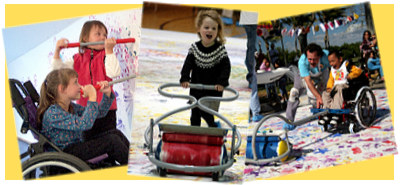 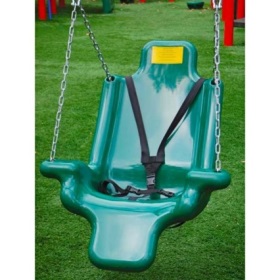 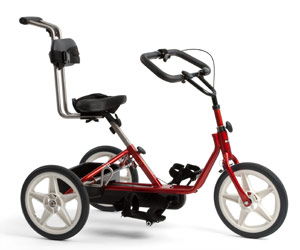 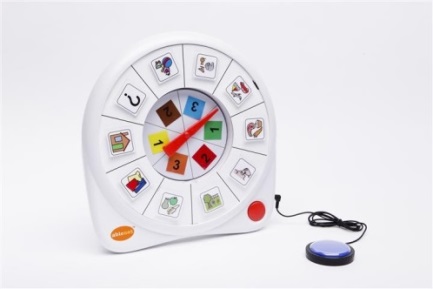 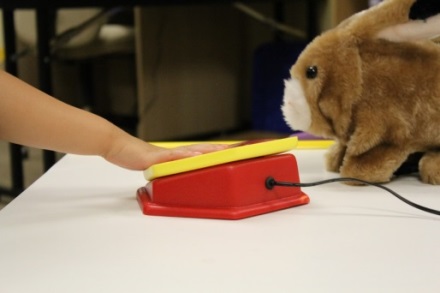 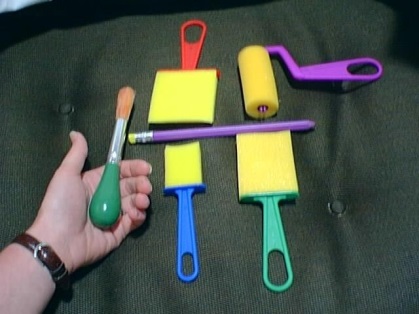 Page 33
[Speaker Notes: Slide 33:  Recreation

Presenter Notes:
Play is essential to early childhood development. It is through play that children learn to interact with their physical and social worlds. Assistive technology can improve a child’s ability to learn through both structured play and free play, and helps build peer relationships. 

Adapted art tools like these special paint brushes provide a different kind of grip that makes it easier to use and manipulate to create art.
Adapted bikes give children the opportunity to pedal and participate in an activity common to many children.
Adapted toys allow children to control something with a switch, with sound, and engage in an activity that brings them learning and socialization opportunities. It also brings them joy!
Adapted swings provide a safe, supportive environment to give children the opportunity to engage in another common play activity.
Adapted games give players of all abilities access to the same games and play opportunities.

The above descriptions talk about the pictures layered and embedded within the PowerPoint that will be shown during the electronic presentation of this slide.]
Sensory Aids
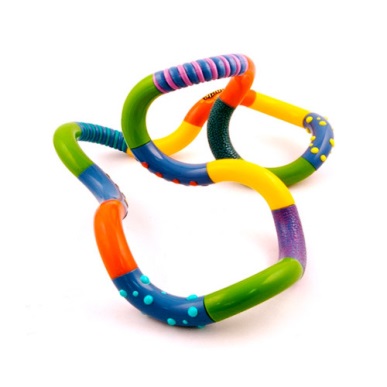 Tactile toys and fidgets
Auditory stimulation
Deep pressure and weighted items
Choice board with calming choices
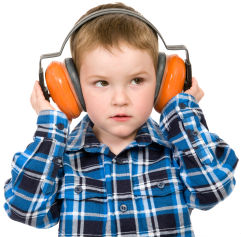 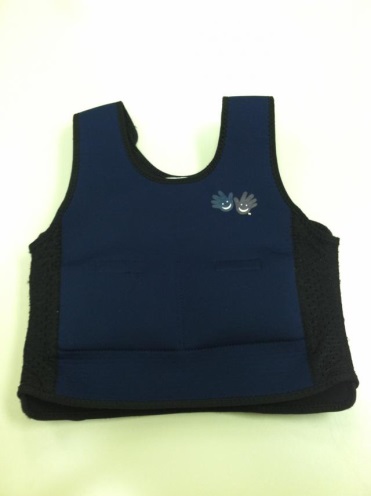 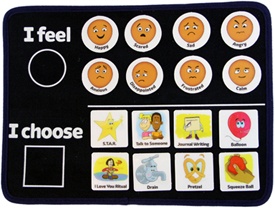 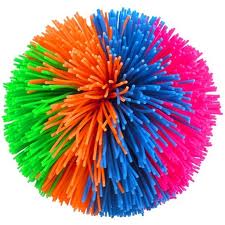 Page 34
[Speaker Notes: Slide 34:  Sensory Aids

Presenter Notes:
Many people are surprised by the category of sensory aids. Yet this category is truly as important as all of the others. Children who are receiving too much or too little sensory input are not able to focus on pre-academic or social skills. Sensory AT helps children focus on these skills by giving them extra sensory input. It can also be a way of providing a calming strategy in response to an overload of sensory input. 

Tactile toys and fidgets provide little fingers and hands something to do. They can help the user pay attention and fidget in an appropriate manner.
Noise cancelling headphones help block out sound when noise is too much sensory input for the child. It helps children participate in activities that they may not have been able to because of the noise.
Weighted vests provide sensory input at the vestibular system, helping to calm and regulate the sensory nervous system.
Calming choice boards help the child learn about and understand their bodies and how they operate, and how to make choices to regulate their sensory system.

The above descriptions talk about the pictures layered and embedded within the PowerPoint that will be shown during the electronic presentation of this slide.]
Environmental Controls
Control access: 
Direct, voice, switch, remote, and eye gaze
Wired and wireless
Automated controls
Mobile device controls
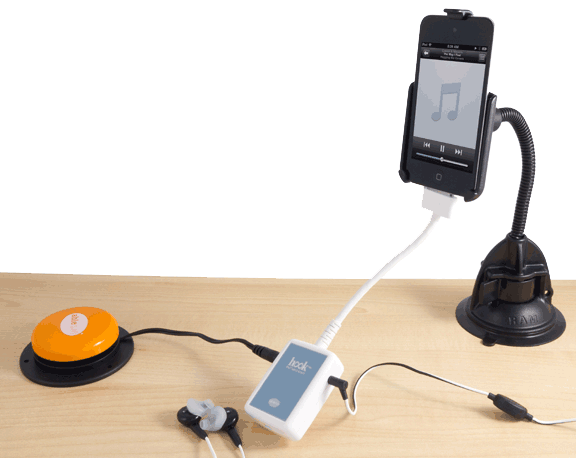 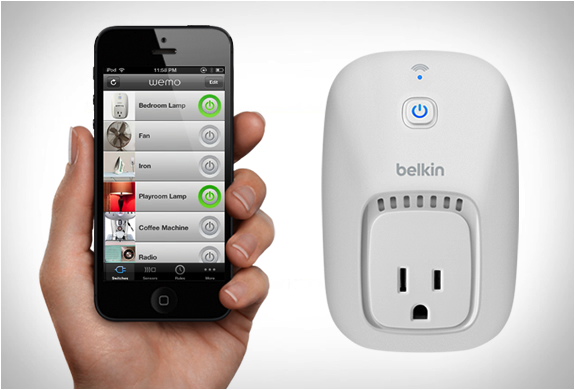 Page 35
[Speaker Notes: Slide 35:  Environmental Controls

Presenter Notes:
Environmental controls allow the user to participate in and impact their environment. It can include using a remote control to turn a bedroom light on and a switch to turn a television on and off.

Pictured here we have a switch and switch interface being used to control music on an iPod or iPhone. The device is being held by a suction cup table mount.
Next we have a device called the Wemo which uses an app to interface with the device and control things that you plug into the device such as a lamp.

The above descriptions talk about the pictures that will be shown during the electronic presentation of this slide.

Related Activity or Questions:
Ask participants to categorize the items from their bag of assistive technology. Discuss as a large group any item that does not fit neatly into one category. Discuss how many assistive technology tools can achieve multiple goals in multiple categories.
Have the participants seen or discussed any familiar objects or devices during this conversation that they did not previously view as assistive technology?
Do the categories expand their view of assistive technology or how assistive technology is used?]
Hands-on with Assistive Technology
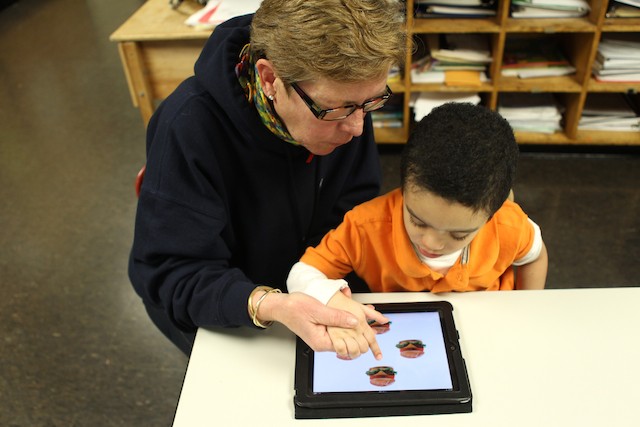 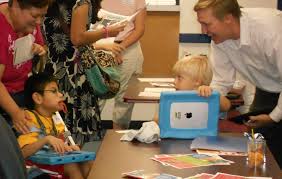 Page 36
[Speaker Notes: Slide 36:  Hands-on with Assistive Technology

Presenter Notes:
Now let’s take a look at some of the items we’ve been talking about. We have set up four stations with a variety of assistive technology for you to see, touch, and try.

(Gather a variety of assistive technology for participants to explore.  Check with a local lending library such as the Simon Technology Center to get items you may not have)]
Research
Strong research-based evidence demonstrates the positive effects of many types of assistive technology to use with children ages birth to 5  

Particularly strong evidence supports the use of switches and visual supports
Page 37
[Speaker Notes: Slide 37:  Research


Presenter Notes:
New studies are being done and published in increasing numbers. The research that exists shows strong support for the use of assistive technology for all children, including infants and toddlers. Items ranging from low-tech to high-tech have all been found to be effective. The use of switches and visual supports have been studied a great deal and research suggests both of these are extremely effective.]
Research
In a review of a number of studies done by Carl Dunst and others, a wide variety of assistive technology makes a noticeable difference in just a few sessions of use with children.

Systematic Review of Studies Promoting the Use of Assistive Technology Devices by Young Children with Disabilities.  (Research Brief Volume 8, Number 1 2013)
Page 38
[Speaker Notes: Slide 38:  Research

Presenter Notes:
This slide references a synthesis of research done by Carl Dunst, Carol Trivette, Deborah Hamby, and Andrew Simkus called Systematic Review of Studies Promoting the Use of Assistive Technology Devices by Young Children with Disabilities.  (Research Brief Volume 8, Number 1 2013)

Related Activity or Questions:
Ask participants to share anecdotal stories about the positive effects of AT in the life of a child they know. 

Are there particular items that you have seen great success with?
Are there items you or the children you work with have struggled with using?
If you have struggled with using items, what was the problem? 
Was the problem with the assistive technology or the way it was used?]
Effective Use of Assistive Technology
AT needs to be:
Used on a consistent basis 
Integrated into daily life 
A part of daily activities and routines
Used as a tool to interact with others
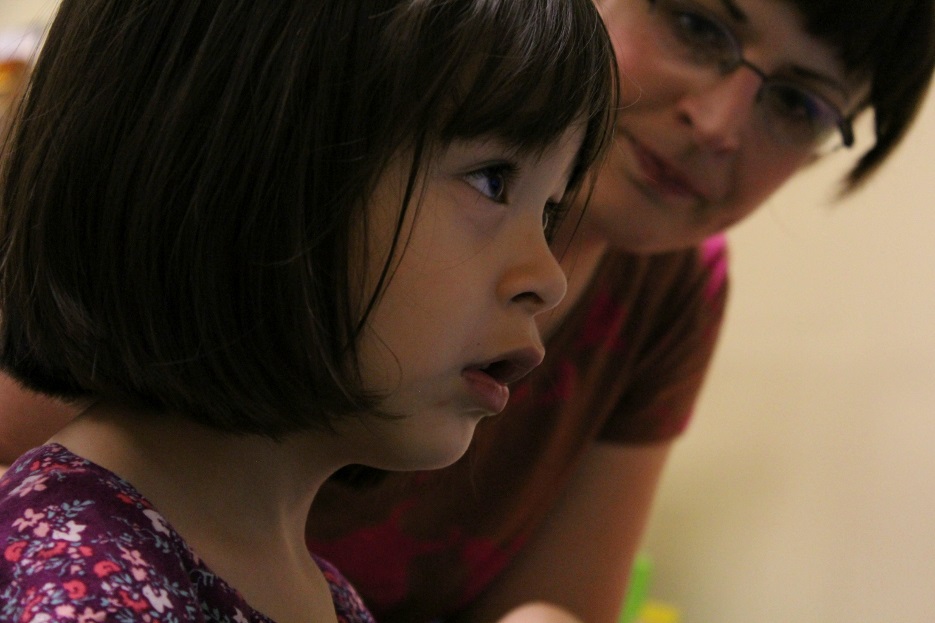 Page 39
[Speaker Notes: Slide 39:  Effective Use of AT

To be effective, AT needs to become a part of the child’s daily routine and be consistent across all environments. AT use should also increase and even allow children to initiate participation. 

We know AT makes a difference because of the stories the educators and families share with us.  In one case, a young child came to the Simon Technology Center for an exploration of assistive technology. She was physically impaired but the specialist noticed she could move her toe.  The team quickly set up a switch activated toy, which was a bear that sang, and she used her toe to operate it. Her mother shared that this was the first time her daughter had controlled anything in her life.  

How precious are the words, “I love you” from a child to a parent – especially when a child who cannot verbalize those words finds a way to communicate them through technology? One child we know had difficulty with their communication skills and unlike other parents, this mom had yet to hear her child say those magical words. With the introduction of a simple 9-message communication device, the child activated a message telling her mom, “I love you.”  It was a joyous moment for the mother.]
Closing Thoughts
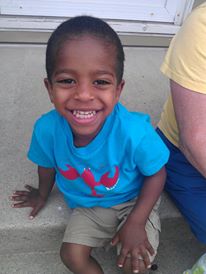 Remember the child is the focus; assistive technology is a tool to help the child.
Page 40
[Speaker Notes: Slide 40:  Closing Thoughts

Assistive technology devices can be powerful tools, but we need to be aware that they are tools. The child and the child’s needs are the most important part of the equation. Teachers and parents play a critical role in identifying those needs and identifying technology that might help.

Related Activity or Questions:
Ask participants to think back to the child they thought about in the first part of the presentation. 
Did they see a piece of AT that might be appropriate for that child?
What about that child makes that piece of AT an appropriate choice?]
Closing Thoughts
AT is a powerful tool that will improve learning and positive outcomes for children.
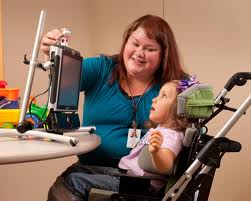 Page 41
[Speaker Notes: Slide 41:  Closing Thoughts

With the right device, assistive technology can be a powerful tool to improve outcomes for children and increase their opportunities for learning.  

Related Activity or Questions:
Encourage participants to think first about the child then about the desired outcome. Remind them that this is an introduction and that as they move forward in the workshop series, they will learn more about AT devices, how to implement the use of AT in the home and classroom, and most importantly, how to keep the child in mind when exploring AT.]
Questions?
Page 42
[Speaker Notes: Slide 42: Questions

Thank you for letting us share this very important topic with you.  Please take a minute to complete the TIKES workshop evaluation.  We appreciate your feedback and comments very much.]
Additional References
Brennan, L. (2009). The impact of visual supports on the basic counting skills of students with Autism and typically developing preschool students. (Doctoral Dissertation). Retrieved from http://search.proquest.com/docview/304869540?accountid=26879. (304869540) 

Campbell, P. H., Milbourne, S., Dugan, L. M., & Wilcox, M. J. (2006). A review of evidence on practices for teaching young children to use assistive technology devices. Topics in Early Childhood Special Education, 26(1), 3-13. doi: 10.1177/02711214060260010101
Page 43
[Speaker Notes: Slide 43:  Additional References]
Contact Information
Technology Improves Kids Educational Success (TIKES) Project:
Pacer.org/stc/tikes
952-838-9000
The TIKES Project is funded by the Office of Special Education (OSEP)
TIKES is a project of
PACER Center
PACER.org | 952-838-9000 | 888-248-0822
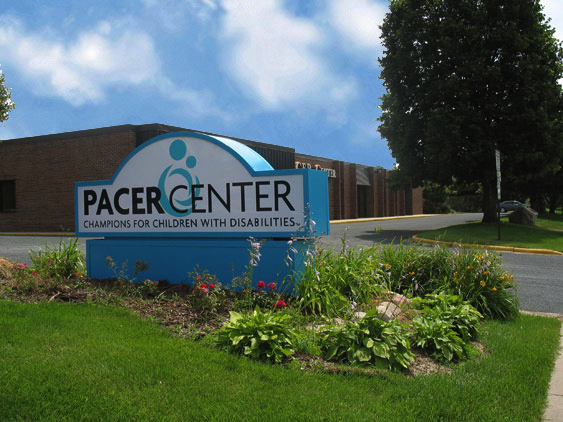 Page 44
[Speaker Notes: Slide 44:  Contact Information

Presenter Notes:
For information about this or other training materials available through the TIKES project please contact them using the above contact information.]